What is the Value of the BNurs Undergraduate Dissertation?
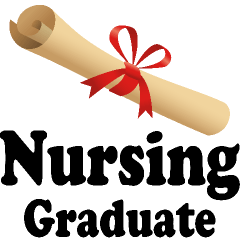 Nicola Olleveant

nicola.olleveant@manchester.ac.uk
[Speaker Notes: Good afternoon.

I arrived at this idea after registering to undertake the PGCert in HE and engaging with a unit entitled Assessment and Feedback which required an assignment


The dissertation is the largest assessment unit within the nursing degree, worth 40 credits and spanning 2 semesters ie a whole year


Dissertation used to be associated with an HONORS degree]
What is an Undergraduate Dissertation?
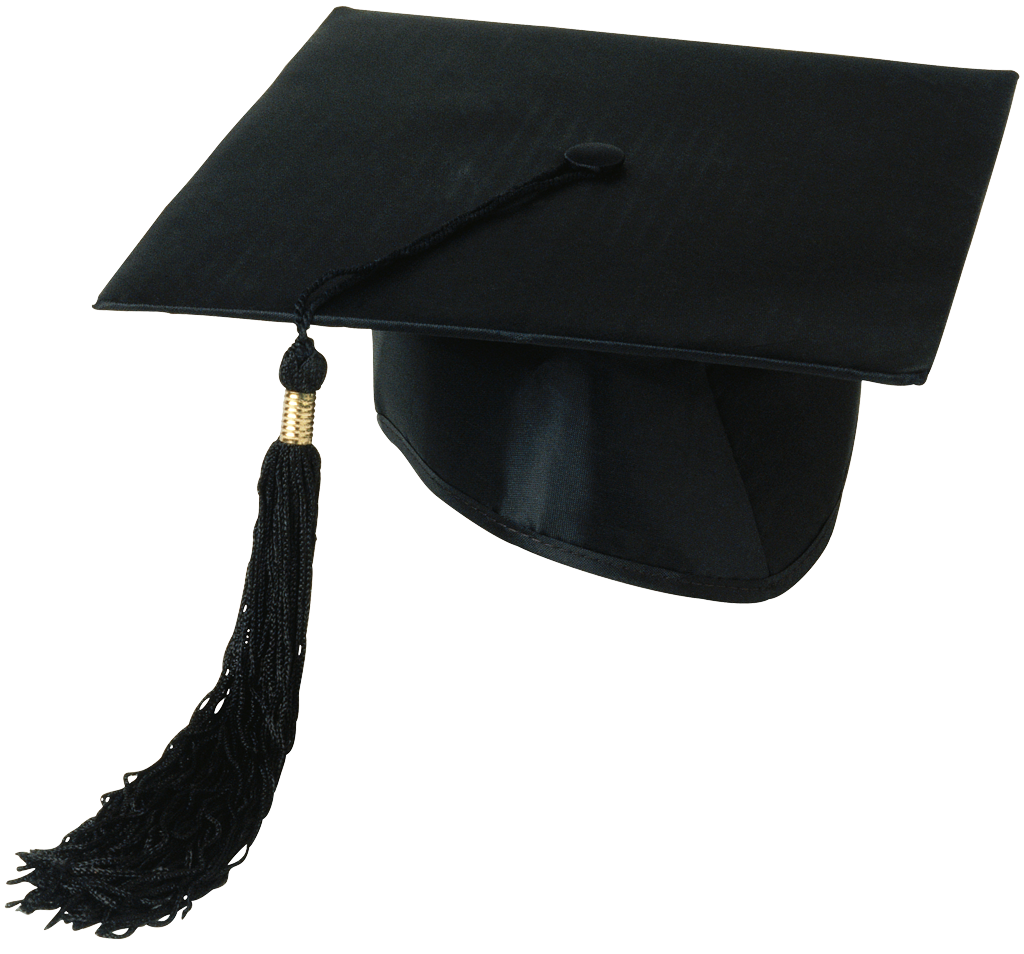 [Speaker Notes: What do you think a dissertation is?

Do you have a dissertation in your degree?

What is it, how long, how many words?

What do you think the value of it is?.... To you, to anyone else?]
The Purpose
What do we want from our nurses?


Time for change?
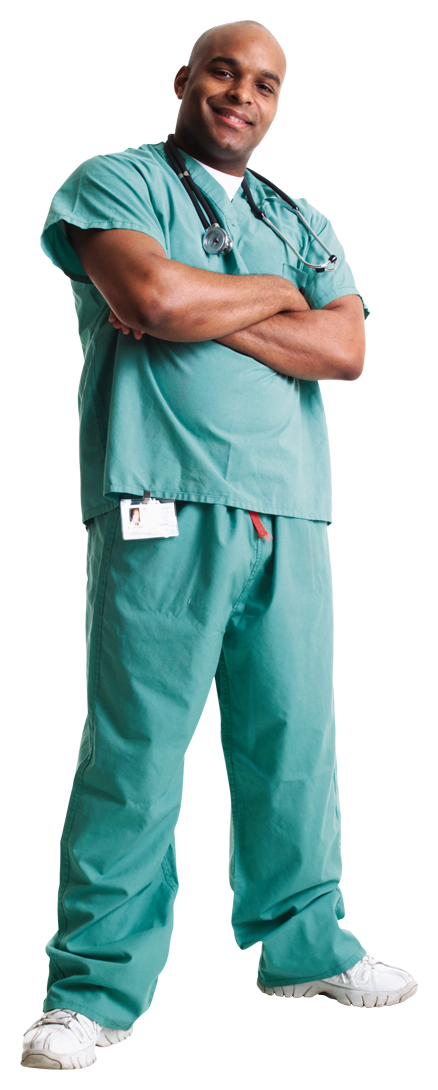 [Speaker Notes: What do you want a nurse to be able to do for you?

Critical thinking? Research? Practical skills?

Who is affected by the nurse who has a dissertation?.... Stakeholders….. Who?


Time for change….. Why now? ...... New head of school with new ideas and change of direction.... Made me think why it hasnt changed and the reasons for this]
Changes over Time
Changes in three main areas;

	education

	research and the NHS

	students
[Speaker Notes: Changes have affected the value of the dissertation and impacted upon its current format – many of these are historical and are linked with traditional values and the Manchester brand 

Do these still fit with the current format and assessment used – is it still valid?]
Education and Tradition
1973 – Jean McFarlane became the first 
Professor of Nursing in England and became 
head of the newly established Dept of Nursing 
at University of Manchester and the associated 
undergraduate degree in Nursing




Became renowned as one of the best Nursing degrees in UK and has a strong research and academic background

Very competitive entry requirements – Degree has stood the test of time

Development of two tiers of nursing, new enquiry based critical thinking nurses
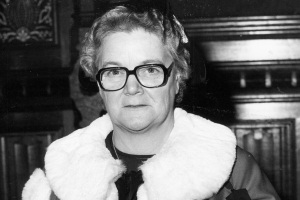 [Speaker Notes: Of course the Building jean McFarlane was named after this…. And influential lady.... a nursing pioneer

Now got a new head of school who is focusing on a change of direction – evidence based practice]
Research and the NHS
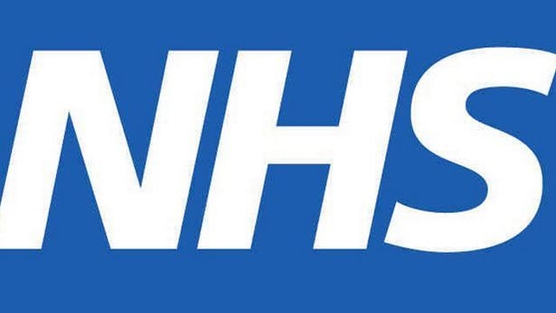 1970’s: Nurses undertook piece of  ‘real life’ research in NHS with ethical approval at undergraduate level – this was the dissertation

1990’s: introduction of research governance into NHS and Universities which created greater accountability and understanding 

Loss of ‘real life’ research from undergraduate dissertation due to barriers BUT maintenance of strong research focus  

Changes into evidence based practice in NHS
[Speaker Notes: Had to do lit rev and research proposal]
Students
All nursing students are now graduates


Numbers trained per cohort has increased dramatically


Change in student demographics, mature, 
at home, family, bursary   


Students have more choice, more say, 
more influence
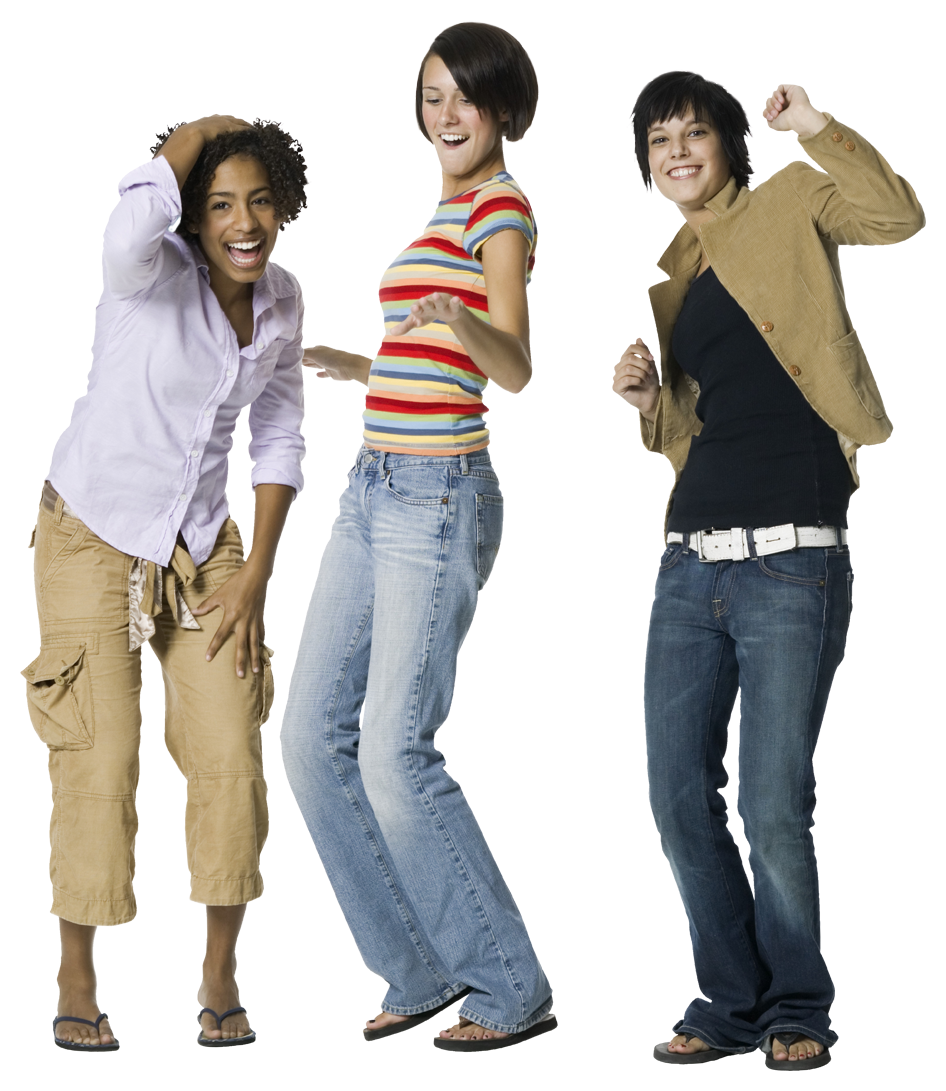 [Speaker Notes: NUS – effects Universities now

Many want profession and arent worried about ‘research’ or ‘manchester brand’


As I became unit lead for the dissertation unit, I was faced with different pressures to make changes due to all the competing demands]
Development of an Action Research Project for PGCertHE
Kurt Lewin (1946), is credited as the person who coined the term ‘action research’

His approach involves a spiral of steps, 
which are composed of a circle of 
planning, action and 
fact-finding about the 
result of the action
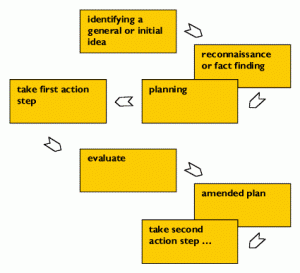 [Speaker Notes: In order to plan, we need to decide upon the problem]
Action Research Model
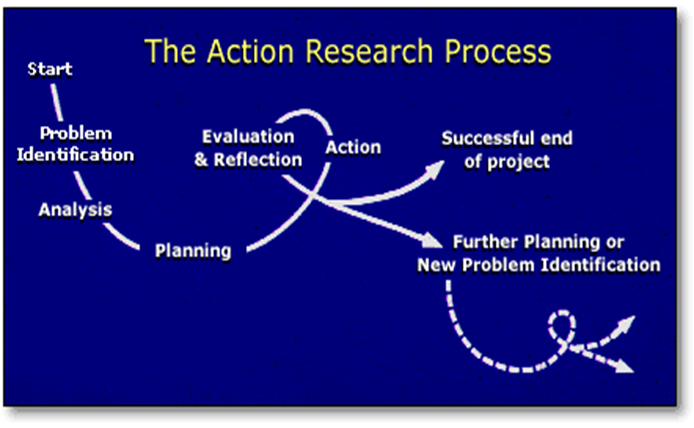 Unicef
[Speaker Notes: First step  - identify the problem
Second step – undertake some analysis of the problem
Third step – plan a course of action to remedy the problem based on analysis
Fourth step - carry out the intervention
Fifth step – evaluate the outcome of the intervention and reflect on what went well, not so well and how to move forward
This could be the end of the project if you achieved your desired outcome OR you may need to plan another intervention based on analysis of your intervention if the outcome is not what you desire. This can carry on until you achieve the desired outcome.]
Problems Identified
Changes in the Student Body – satisfaction
						   relevant skills
						   employability

Changes in Supervision	- increased number of research 						methodologies (staff feel ill equipped/					prepared to supervise)
					- increase in student numbers (more 					students to supervise)
					- staff resistance to change

Changes in the NHS – employability
					what skills are required?
[Speaker Notes: Analysis of these problems led to the development of a research proposal]
Elements of the Study
Mixed method study

Survey

Focus Group Interviews
[Speaker Notes: Survey – current third year students
			

Focus group interviews  - graduate students
				supervisors
				employers of our graduate students]
Development of the proposal - TIMELINE
PGCertHE Assessment and Feedback Course Unit

Team

Funding

Ethics

Data Collection – survey and focus groups

Results

Evaluation and Reflection

Action to be taken
[Speaker Notes: this is the end OR further planning and a new cycle]
Other Ideas
Scoping Exercises 
what do other Red Brick Universities do?
what do other Faculties within the University of Manchester do?
[Speaker Notes: Red brick – our main competitor]
Outcomes
Credible and valuable final year project for all stakeholders
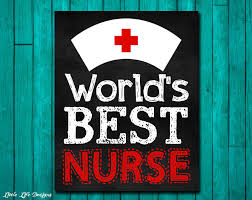 [Speaker Notes: Results are Manchester produce the best nurses – maintain status etc etc]
References
Lewin K (1946) Action research and minority problems. Journal of Social Issues 2 (4): 34-46

Unicef (n.d) [Online]. Available from:
http://www.unicef.org/teachers/researchers/graphics/fig02cycle.gif Accessed 26/01/15